МБУК «Сыктывдинская ЦБС
Ыбская библиотека-филиал имени В.И. Безносикова
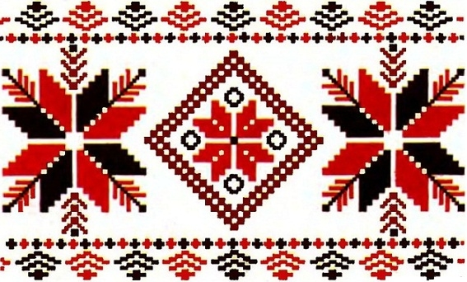 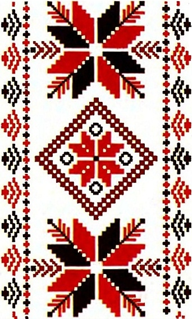 ИНТЕЛЛЕКТУАЛЬНАЯ  ИГРА«КОМИ КУЛЬТУРА»
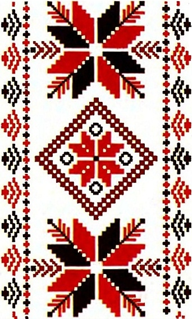 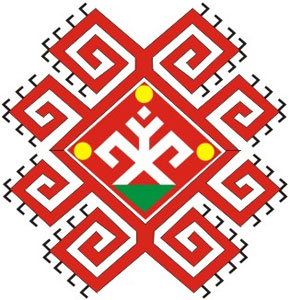 Составитель: Колегова Марина Геннадьевна
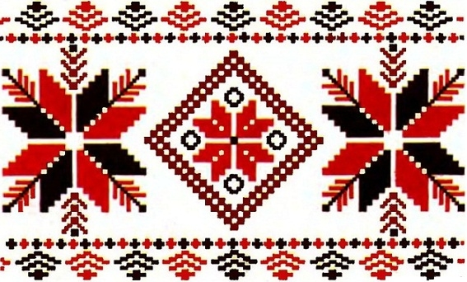 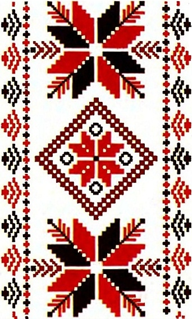 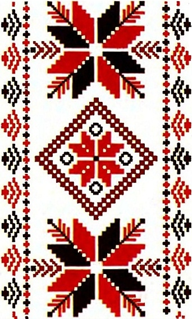 Правила игры: Для возврата на главную страницу, нужно нажать
на картинку в правом нижнем углу.
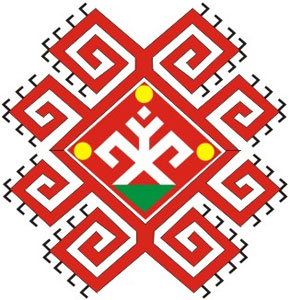 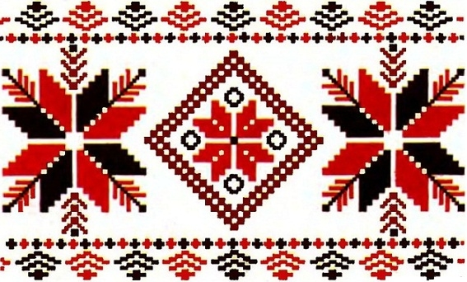 ЗАКОН- 10
Вопрос: Кто является высшим
     должностным лицом в Республике Коми?
Мэр
Губернатор
Глава
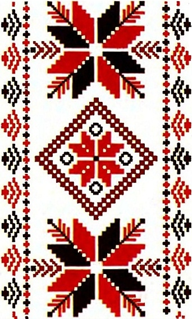 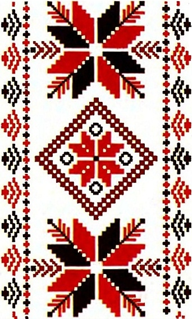 Ответ: Глава Республики Коми является 
высшим должностным лицом Республики Коми
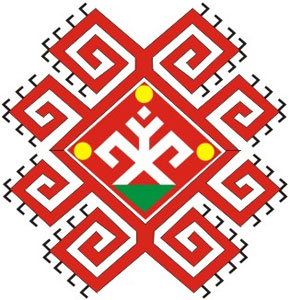 ЗАКОН - 20
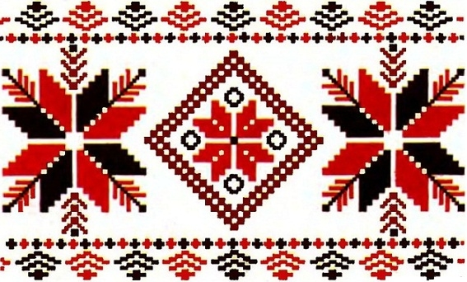 Вопрос: Когда была принята первая Конституция Коми АССР? 
23 июля 1937 года
23 июля 1978 года 
23 ноября 1990 года
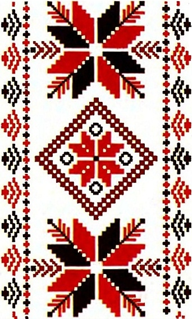 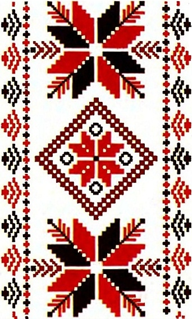 Ответ: Первая Конституция Коми АССР была принята 23 июля 1937 года на чрезвычайном XI съезде Советов Коми АССР.
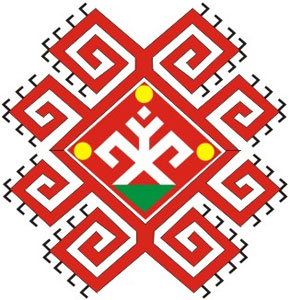 ЗАКОН - 30
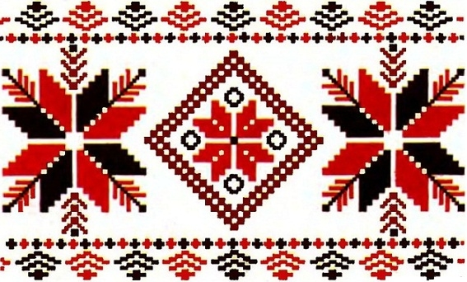 Вопрос: В каком году была принята 
ныне действующая Конституция 
Республики Коми?
17 февраля 1994 года
12 декабря 1992 года
23 ноября 1990 года
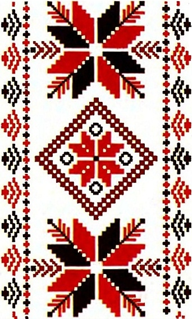 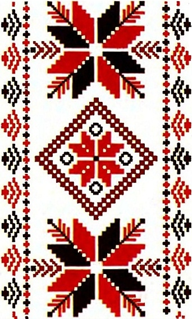 Ответ: Ныне действующая Конституция  была 
принята 17 февраля 1994 года на внеочередной 
восемнадцатой сессии Верховного Совета Республики 
Коми двенадцатого созыва.
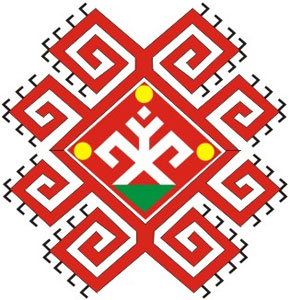 ЗАКОН - 40
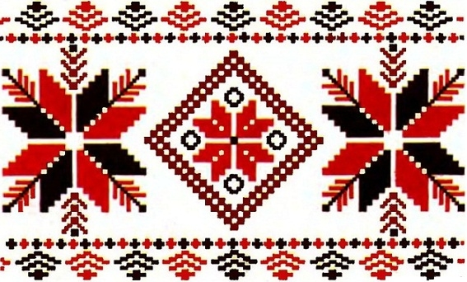 Когда был принят декрет об 
образовании в составе РСФСР 
Автономной области Коми (зырян)?
20 августа 1781 год
22 августа 1937 год
22 августа 1921 год
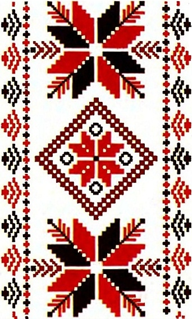 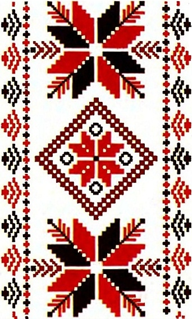 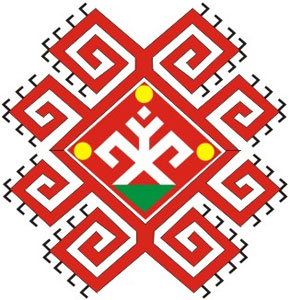 СИМВОЛИКА – 10
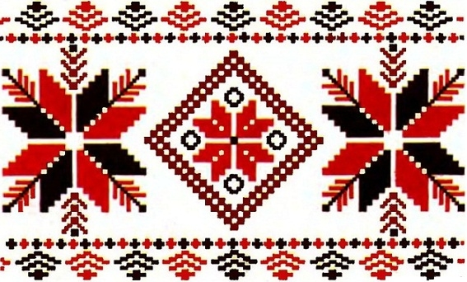 Вопрос: Из каких цветов состоит флаг 
Республики Коми?
Зеленый, синий, белый
Белый, синий, зеленый
Синий, зеленый, белый
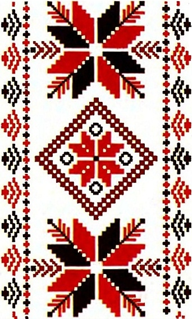 Ответ: Синий, зеленый, белый. 
Синий цвет символизирует небесное начало, величие и 
бескрайность северных просторов. 
Зеленая полоса - символ надежды и изобилия – является 
условным обозначением необъятных таежных массивов коми 
пармы. 
Белая полоса флага, воплотившая белизну и чистоту снега, 
простоту и суровую красоту северной природы, означает 
принадлежность территории Республики Коми к Северу, 
ее северное положение.
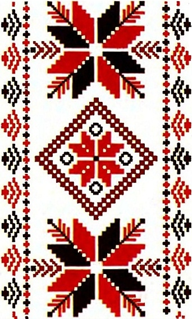 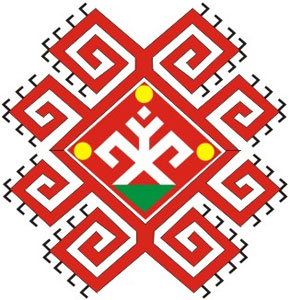 СИМВОЛИКА – 20
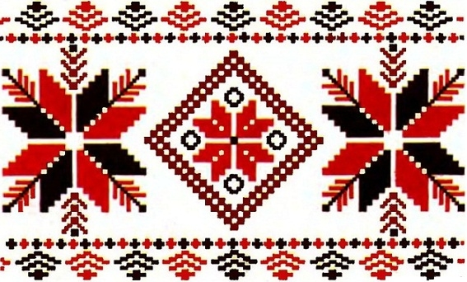 Вопрос: Кто является автором 
государственного герба Республики Коми?
1. Анатолий Неверов
2. Владимир Поляков
3.Сергей Семенов
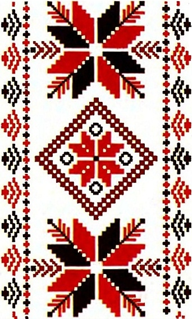 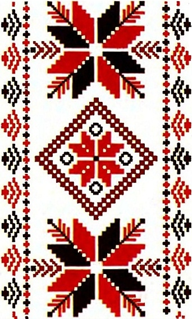 Ответ: Анатолий Неверов
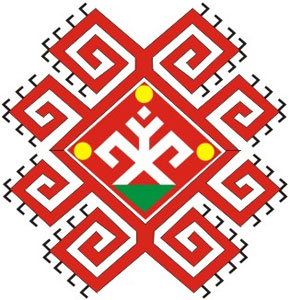 СИМВОЛИКА – 30
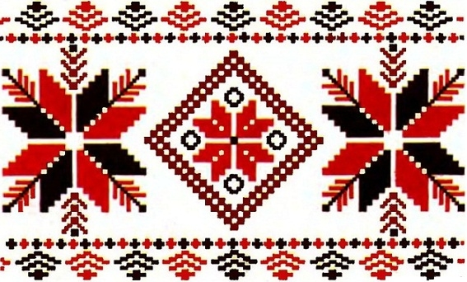 Вопрос: Кто является автором стихов
государственного гимна 
Республики Коми?
Иван Куратов
Михаил Герцман
Виктор Савин
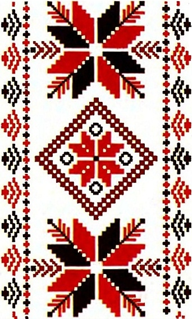 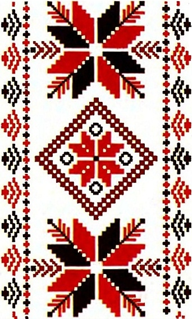 Ответ: Виктор Савин. стихотворение 
«Варыш поз» («Соколиное гнездо»)
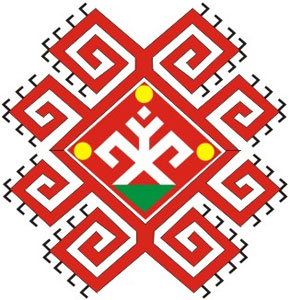 ТРАДИЦИИ И ОБРЯДЫ – 40
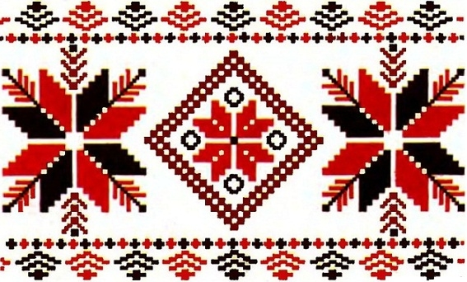 Вопрос: Назовите любимую потеху
в Масленицу во всех коми селениях
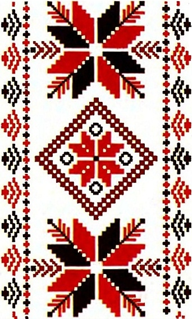 Ответ: Выезды на лошадях. Выезжали
на расписных, богато украшенных санях,
к дугам подвешивали колокольчики, 
украшали их цветными лентами,
бумажными цветами.
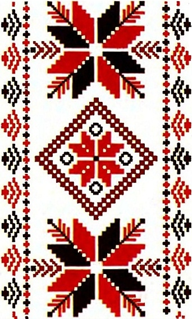 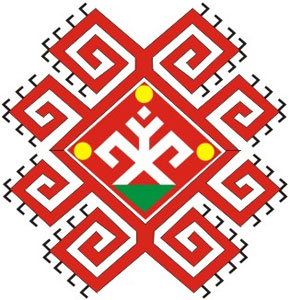 ТРАДИЦИИ И ОБРЯДЫ – 50
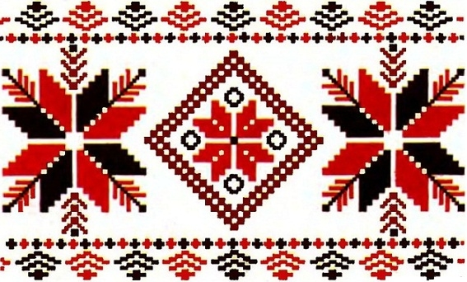 Вопрос: Назовите церковный праздник, во время которого освященные ветки березы раздавали прихожанам
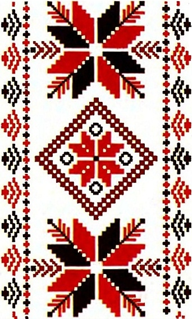 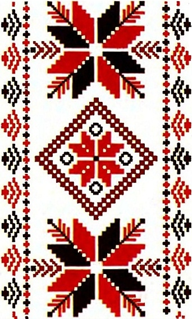 Ответ: Троица
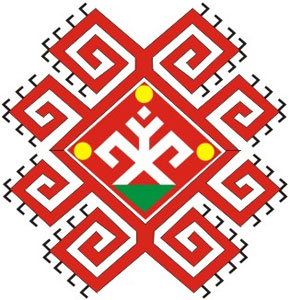 ПРОМЫСЛОВЫЙ КАЛЕНДАРЬ - 10
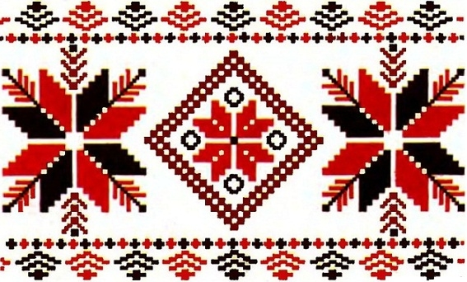 Вопрос: Какую форму имеет коми
                  промысловый календарь?
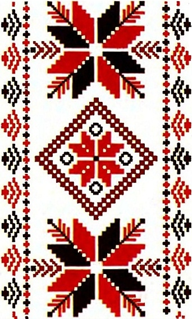 Ответ: Форму круга
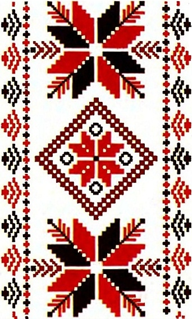 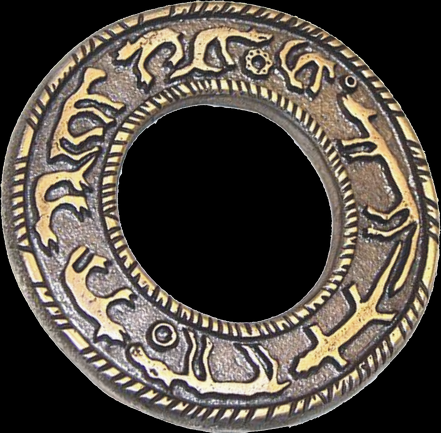 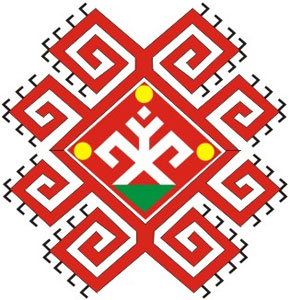 ПРОМЫСЛОВЫЙ КАЛЕНДАРЬ - 20
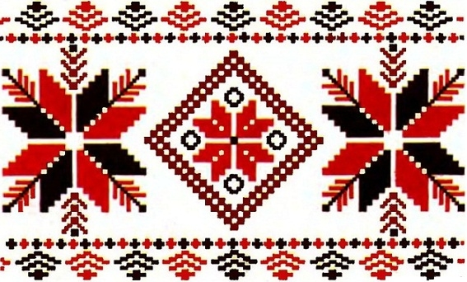 Вопрос: Сколько животных
             изображено на календаре?
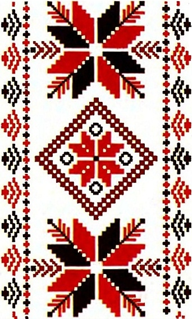 Ответ: девять, что соответствует девяти
месяцам древних коми
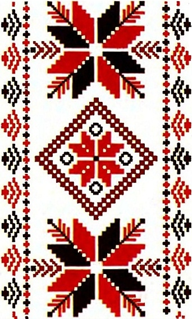 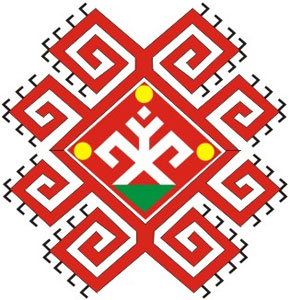 ПРОМЫСЛОВЫЙ КАЛЕНДАРЬ - 30
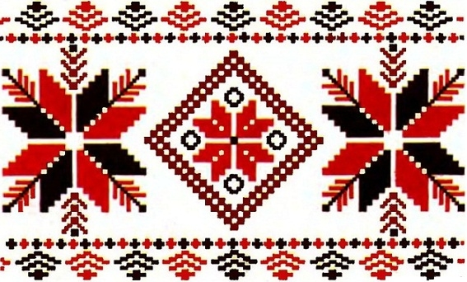 Вопрос: С какого месяца и
соответственно животного 
начинался год у древних коми?
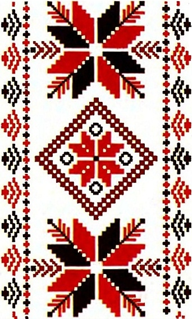 Ответ: с 21 марта (дата весеннего равноденствия).
Первый месяц – «месяц медведя»: 
с 22 марта по 27 апреля
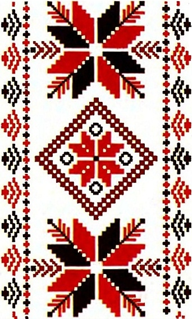 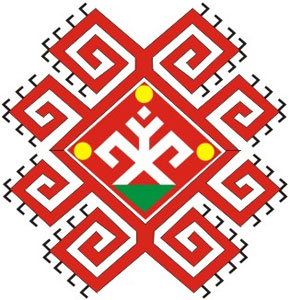 ПРОМЫСЛОВЫЙ КАЛЕНДАРЬ - 40
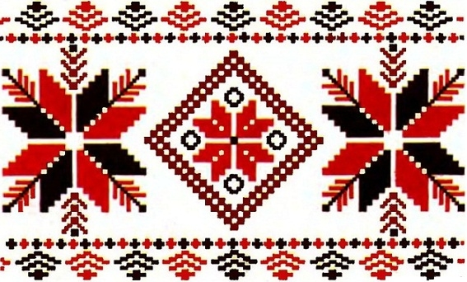 Вопрос: В каком городе Республики
Коми установлен бронзовый 
промысловый календарь коми
(в качестве памятника)
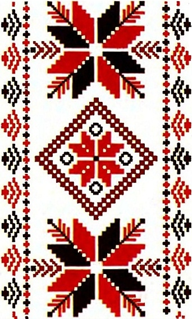 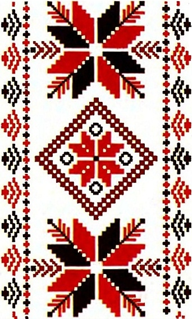 Ответ: В Сыктывкаре, возле ЦУМа
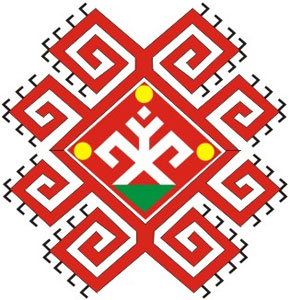 ПРОМЫСЛОВЫЙ КАЛЕНДАРЬ - 50
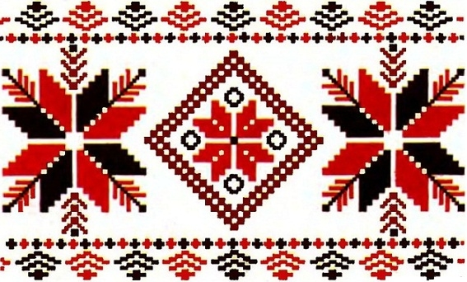 Вопрос: Когда и где был обнаружен
древний промысловый календарь?
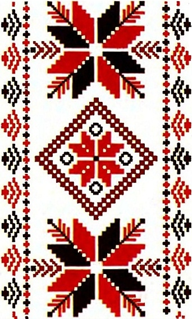 Ответ: в 1975 году на берегу Вычегды в 
районе села Сторожевск местным жителем
и передан руководителю археологической
экспедиции, работавшей в том районе, -
Климу Королеву.
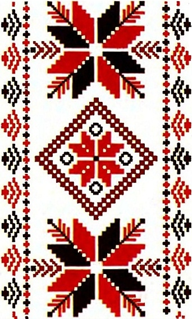 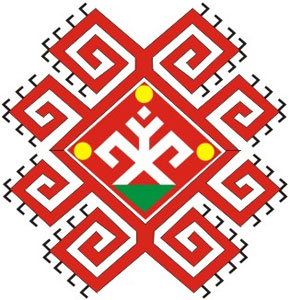 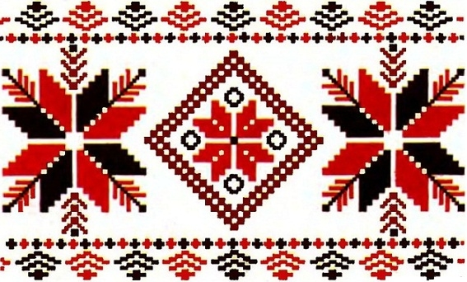 ТРАДИЦИОННАЯ ПИЩА - 10
Вопрос: Рыбный пирог по-коми
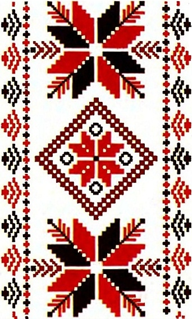 Ответ: Черинянь
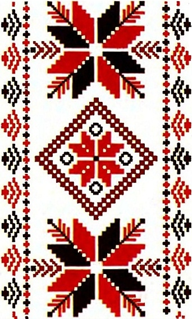 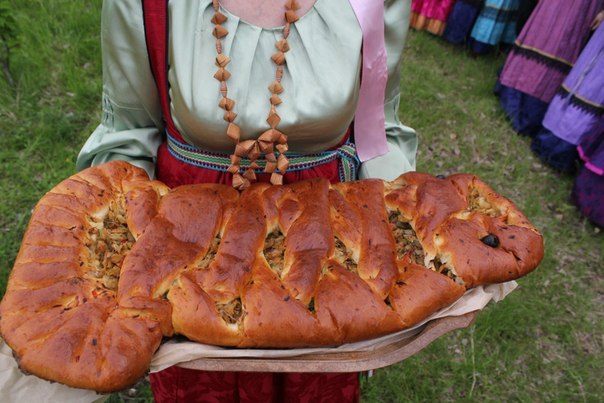 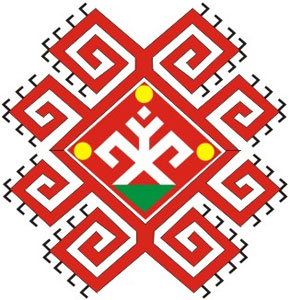 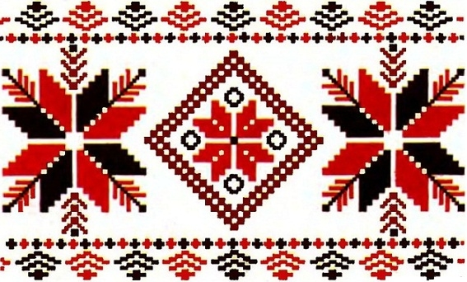 ТРАДИЦИОННАЯ ПИЩА - 20
Вопрос: Исконно коми национальное
блюдо, буквально означает «ухо-хлеб»
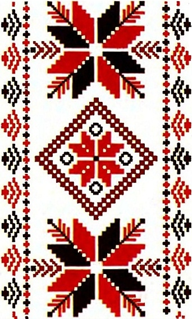 Ответ: Пельмени
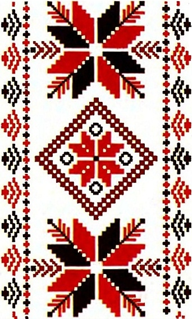 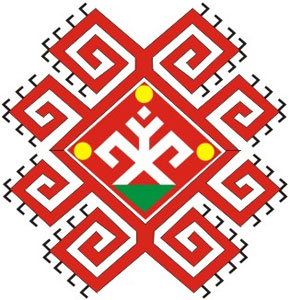 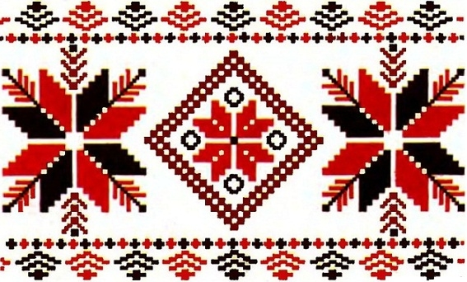 ТРАДИЦИОННАЯ ПИЩА - 30
Вопрос: Хлебный квас по-коми
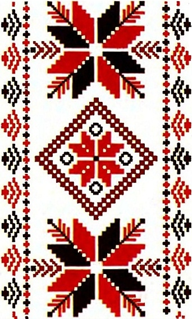 Ответ: Ырöш
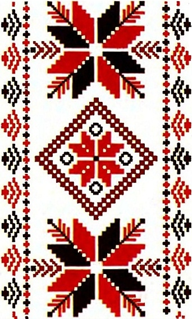 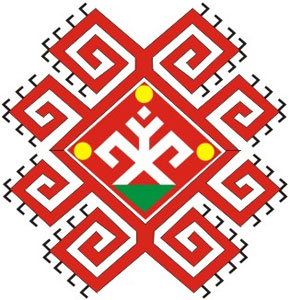 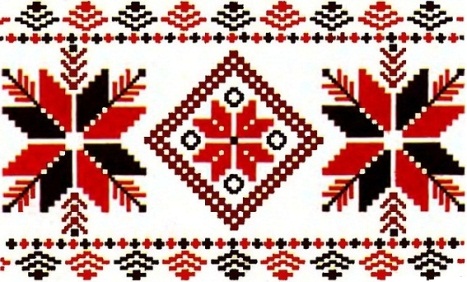 ТРАДИЦИОННАЯ ПИЩА - 40
Вопрос: Десертное блюдо из пареных
                                 корнеплодов
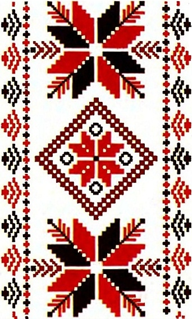 Ответ: Паренча
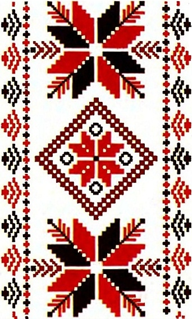 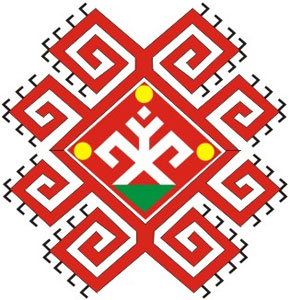 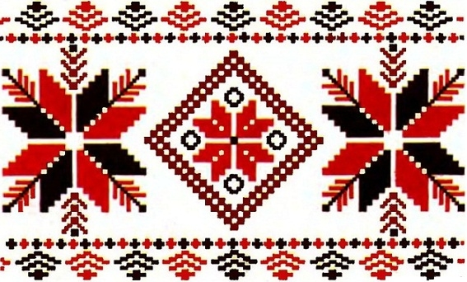 ТРАДИЦИОННАЯ ПИЩА - 50
Вопрос: Небольшие колобки из
                           ржаного теста
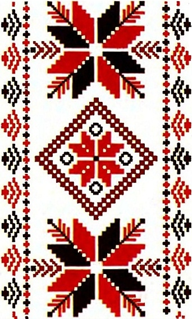 Ответ: Тупöсь
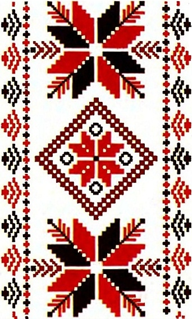 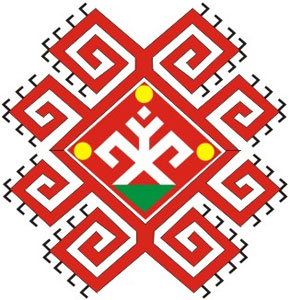 КОМИ МИФОЛОГИЯ - 10
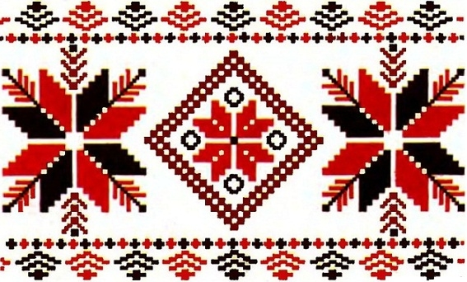 Вопрос: Буквальный перевод имени
этого божества означает «северное
«ухо» или же «ночное ухо»
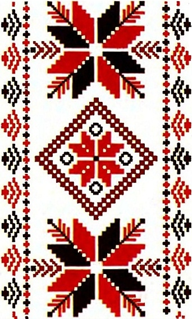 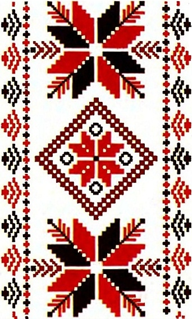 Ответ: Войпель
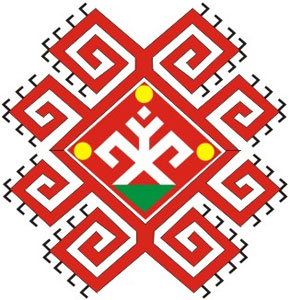 КОМИ МИФОЛОГИЯ - 20
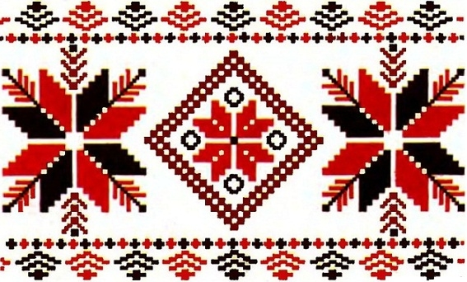 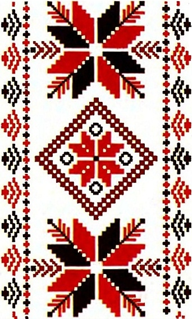 Вопрос: Чудовище, змей, дракон 
                       в коми мифологии
Ответ: Гундыр
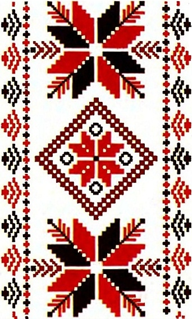 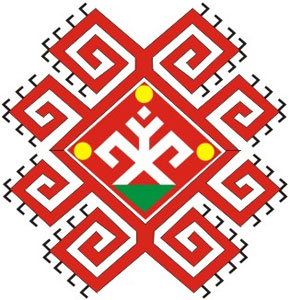 КОМИ МИФОЛОГИЯ - 30
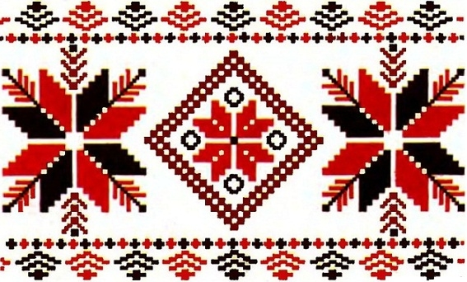 Вопрос: Лесное чудовище, великан
ростом с сосну, похожий на дикого
зверя, в одежде из невыделанной
медвежьей шкуры
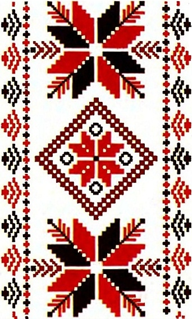 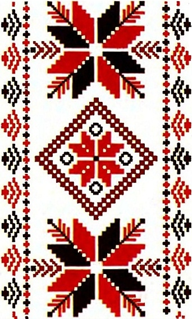 Ответ: Яг-морт
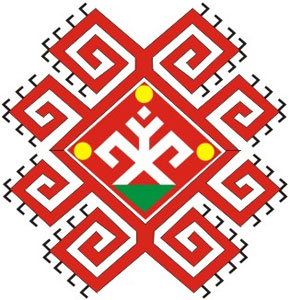 КОМИ МИФОЛОГИЯ - 40
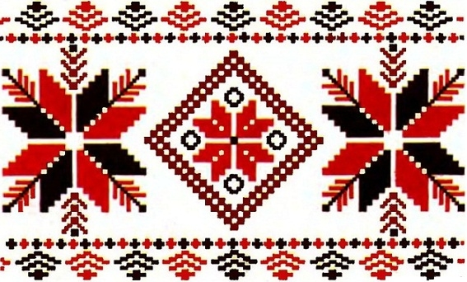 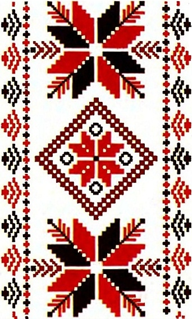 Вопрос: Лесной дух – хозяин леса,
                                     леший
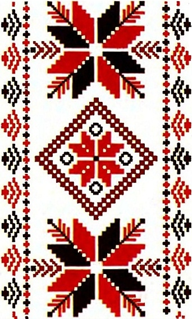 Ответ: Вöрса
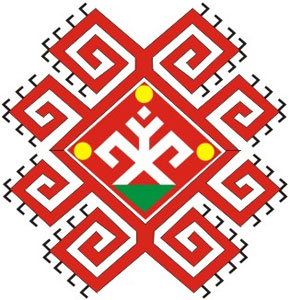 КОМИ МИФОЛОГИЯ - 50
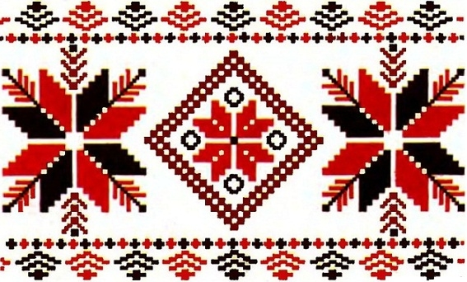 Вопрос: Могучий колдун, жил у устья 
реки Сысолы, где позже возник 
г. Усть-Сысольск (современный
 г. Сыктывкар)
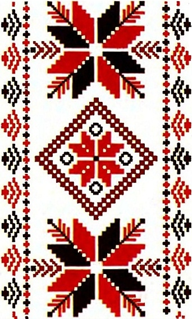 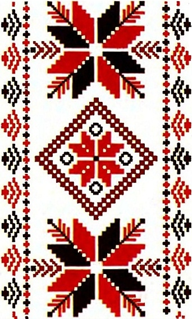 Ответ: Шыпича
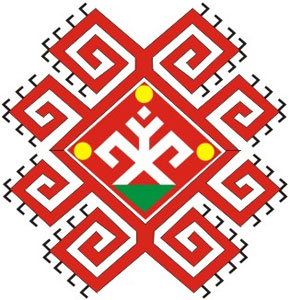 Использованная литература:
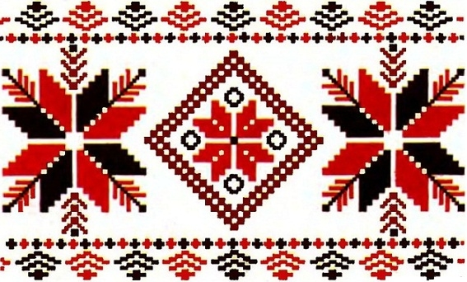 Традиционная культура народа коми: 
Этнографические очерки. – Сыктывкар: Коми
Книжное издательство, 1994. – 272 с.
2.   Мифология Коми / Н.Д. Конаков, А.Н.Власов,
И.В.Ильина / науч. Ред. В.В. Напольских. –
М.: Издательство ДИК, 1994. – 480 с.: ил., карт.
3. Занимательно об истории и культуре Республики
Коми: Учеб. пособие для общеобразов. учебных
заведений. – М.: ДиК, 1998. – 159 с.: ил.
4. http://yandex.ru/images/search?img_url=
http%3A%2F%2Fimg1 liveinternet.ru% - орнамент
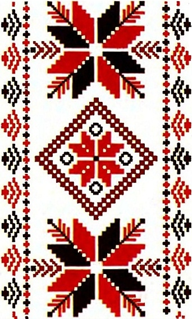 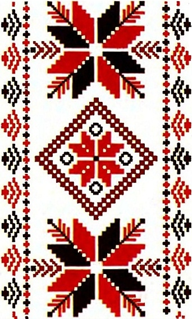 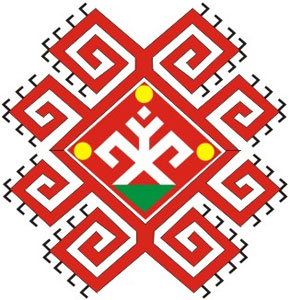 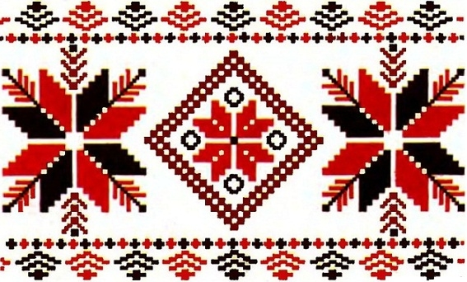 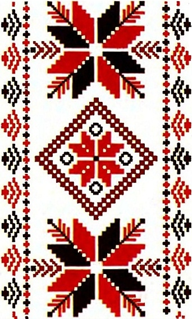 СПАСИБОЗА ВНИМАНИЕ!
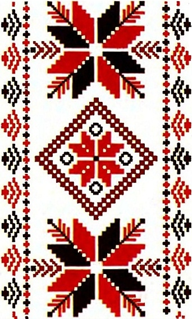 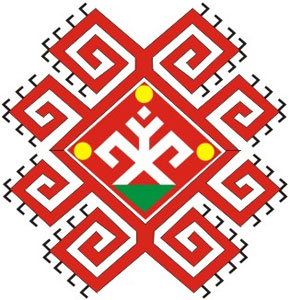